Капибары с Карбонарой
Свободный кейсZero Line
Актуальность
Сложность обучения цифровым технологиям студентам и начинающим разработчикам, из-за отсутствия представлений о работе в сфере it , связанные с недостатком опыта и практически отсутствием возможностей его получения (т.к. отсутствует опыт работы)
2
ЦА потребителей
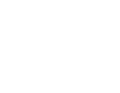 Выводы из проблемного интервью:

Каждый из претендентов имел проблемы(вне зависимости от возраста) при трудоустройстве, из-за большой конкуренции рынка.

Есть возможность получения знаний из открытых источников в интернете, но было бы удобнее, если бы они находились в одном месте

Самый эффективный и востребованный способ получения-онлайн формат, с упором на практическую часть
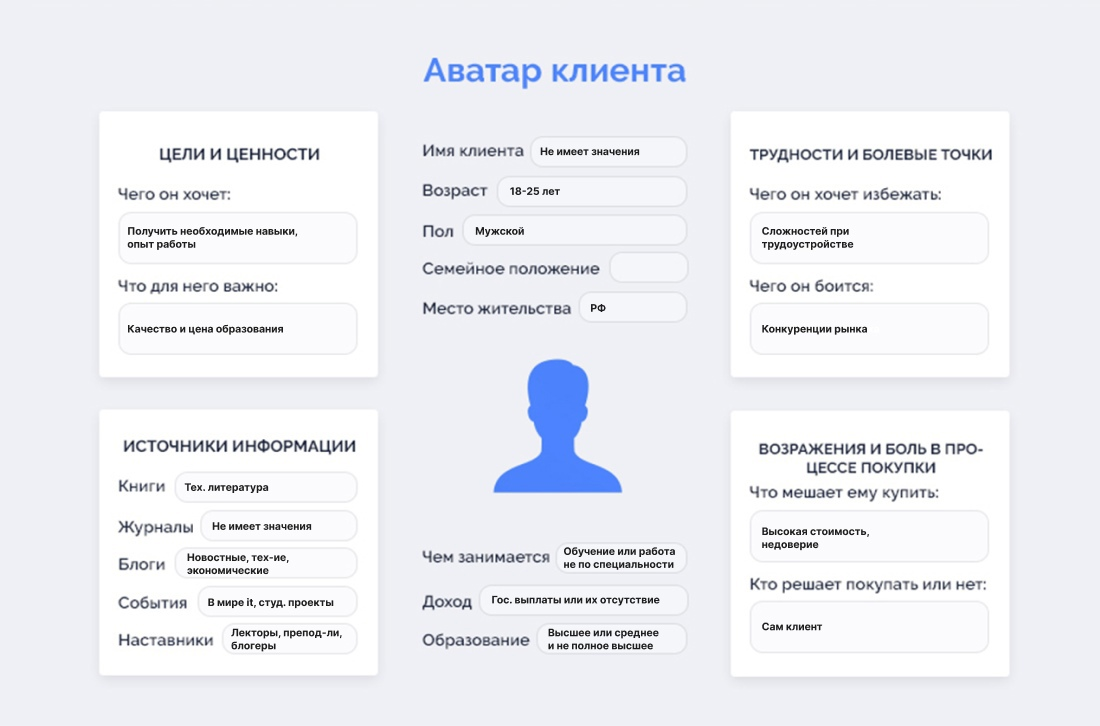 3
ЦА заказчиков
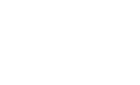 Выводы из проблемного интервью:

В компаниях есть нехватка сотрудников и наблюдаются сложности с обучением новых специалистов и оценкой их навыков.
Все стремятся нанимать сотрудников с интересным портфолио(участие в проектах, приветствуется опыт работы,) т.к. они имеют навыки, необходимые для работы.
Выводы из решенческого интервью:

Компании отметили, что  разработка поможет выбрать кандидата, с наиболее подходящей спецификацией (навыками)

Разработка может помочь сэкономить время на обучение специалистов(их отбора)

Многие готовы предоставлять свой  банк-задач, для реализации нашего стартапа.
Добавить нижний колонтитул
4
Конкурентный анализ
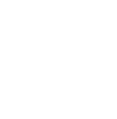 Преимущество(уникальность):
В отличии от данных платформ, мы будем помогать при будущем трудоустройстве, посредством наработки портфолио за счёт решения блоков задач, предоставляемых it-компаний
5
Прототип дизайна
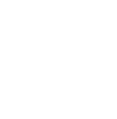 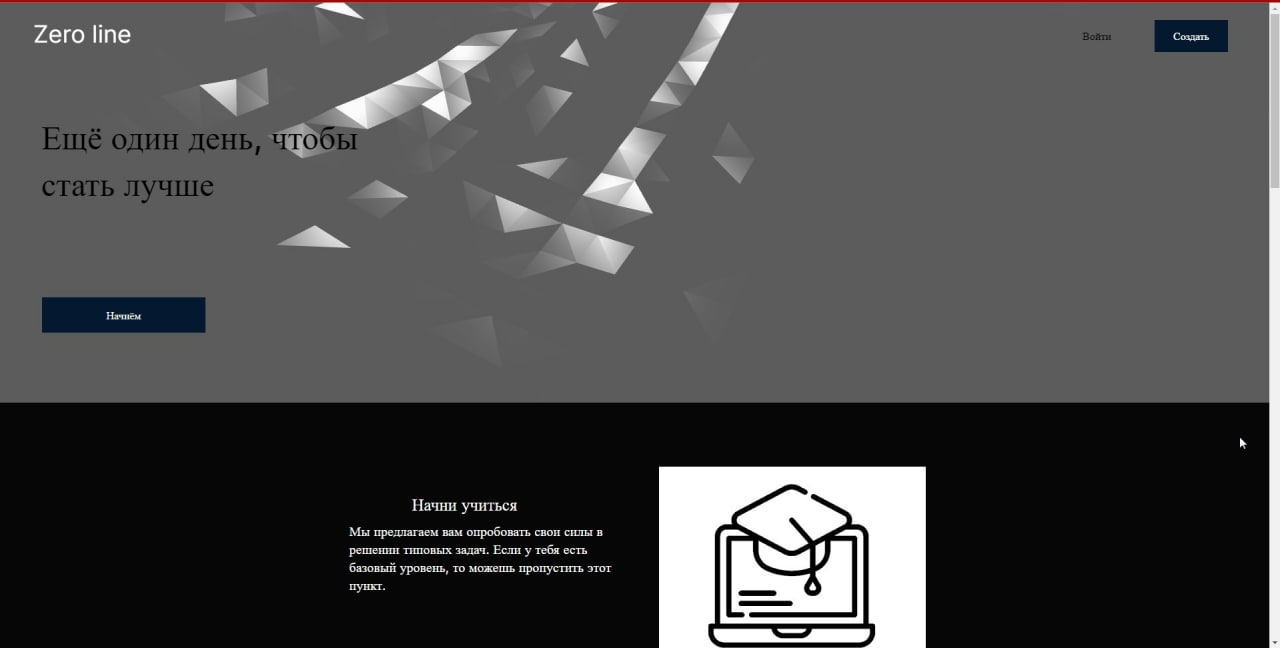 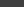 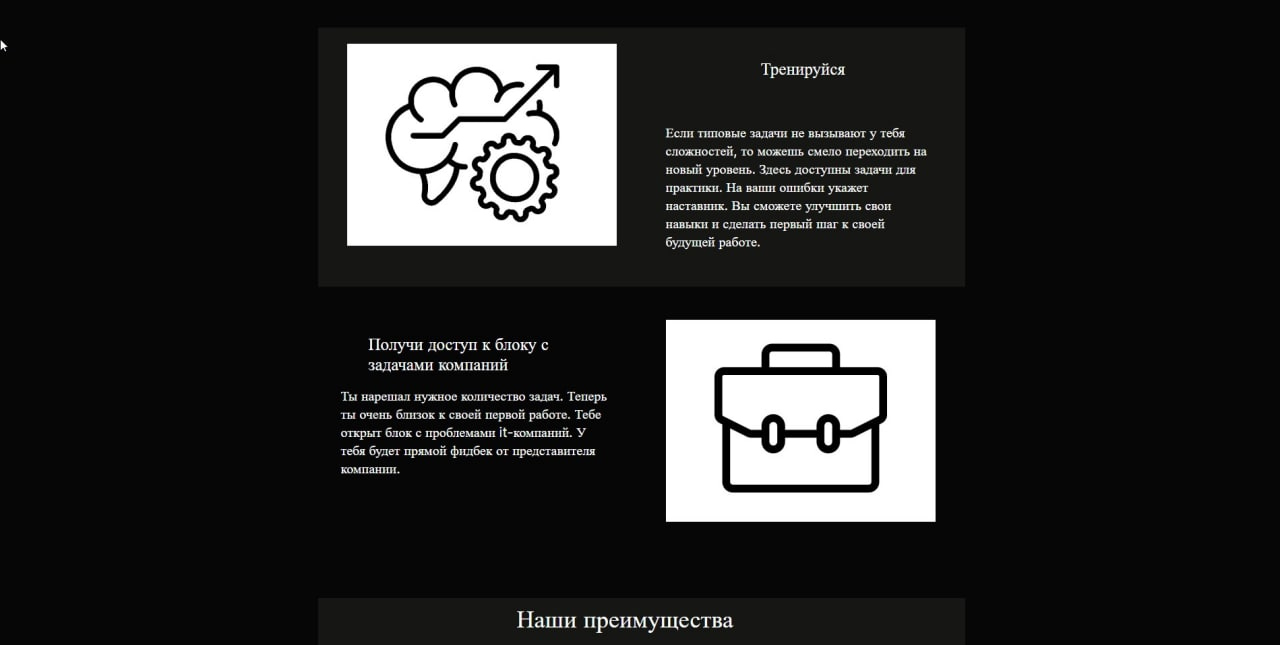 6
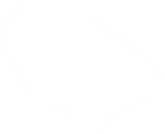 Прототип cайта
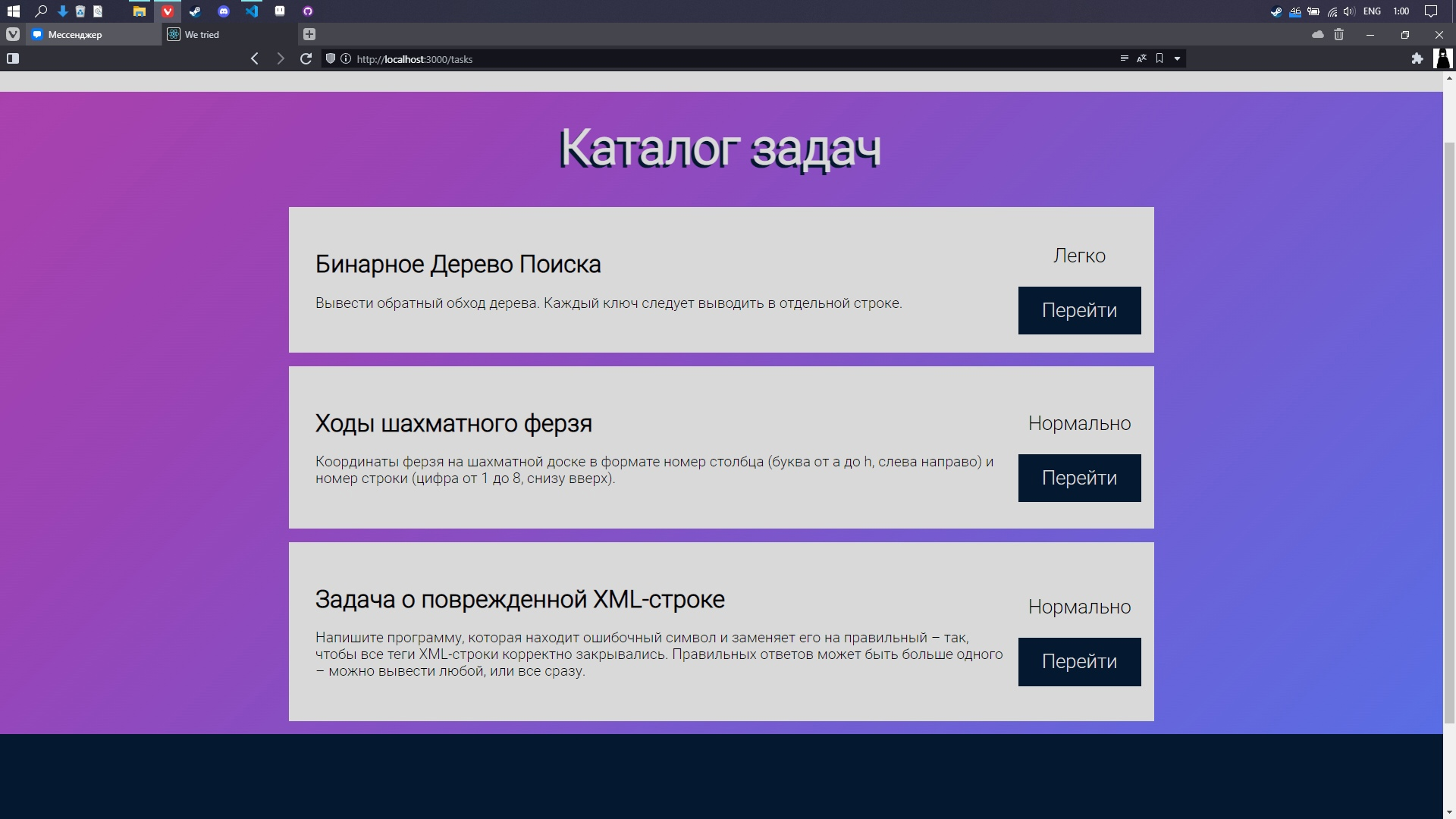 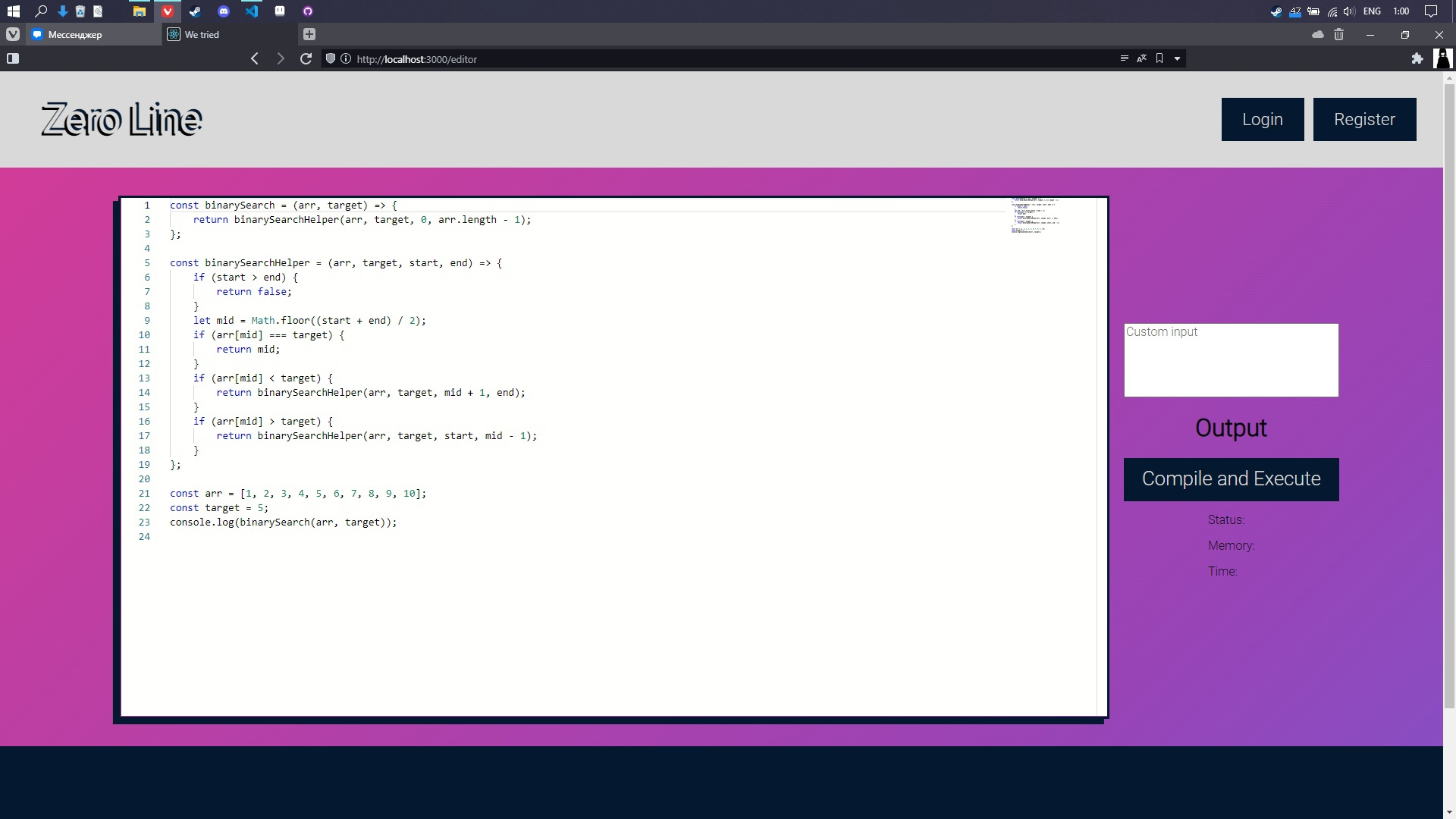 7
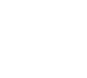 Стек решения
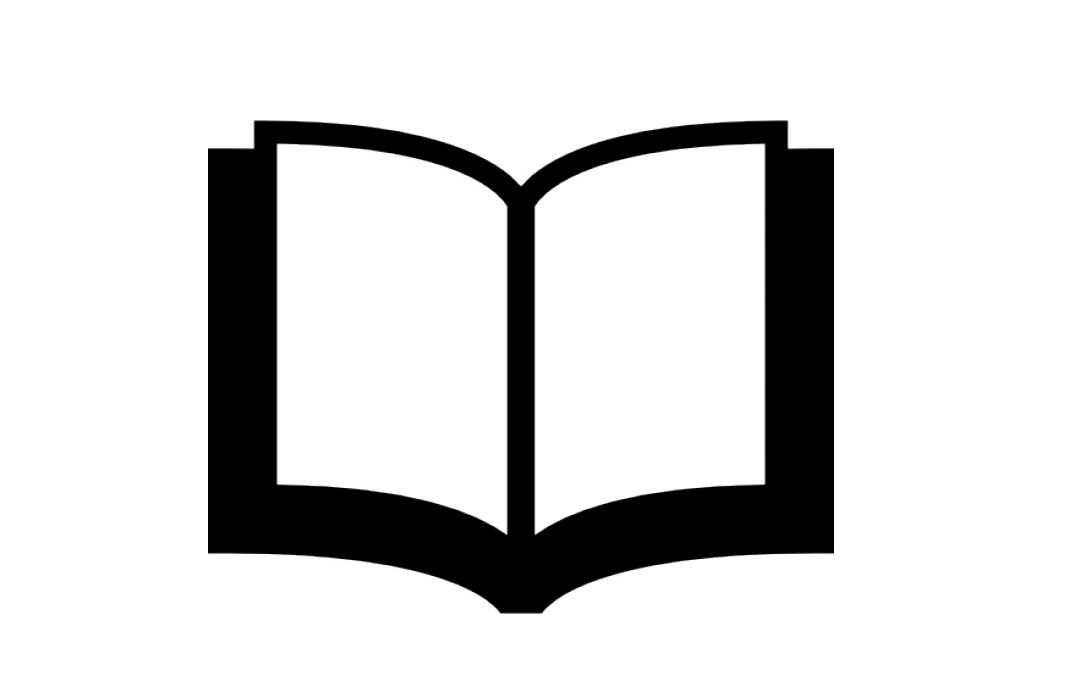 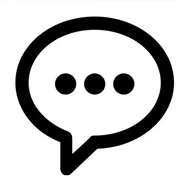 Видеозвонки/чаты:
Discord
Zoom
Team Speak
Библиотеки  (Open Source):
 ORM
 Fiber
Frontend: ReactJS Backend: Python
8
Бизнес-модель
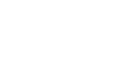 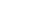 Добавить нижний колонтитул
9
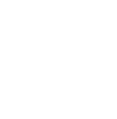 Финансовая модель
10
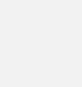 Масштабируемость
Студенческий стартап ( разработка; регистрация
 ЭВМ; разработка бизнес-плана)
Старт (разработка MVP; привлечение 2-3
 компаний)
Выход на рынок (Запуск рекламы в соц. сетях; выход на поток
продаж)
Заключение большего количества договоров с компаниями,
в случае набора за год 2000-3000 постоянных пользователей
и привлечение их соц. сетей для рекламы
Приём большего количества модераторов и наставников.
Закупка нового ПО и новых аппаратных частей
11
Команда проекта
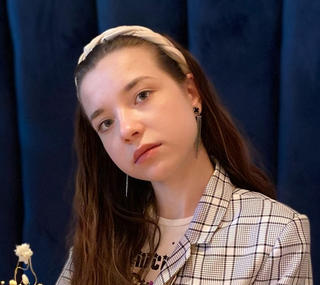 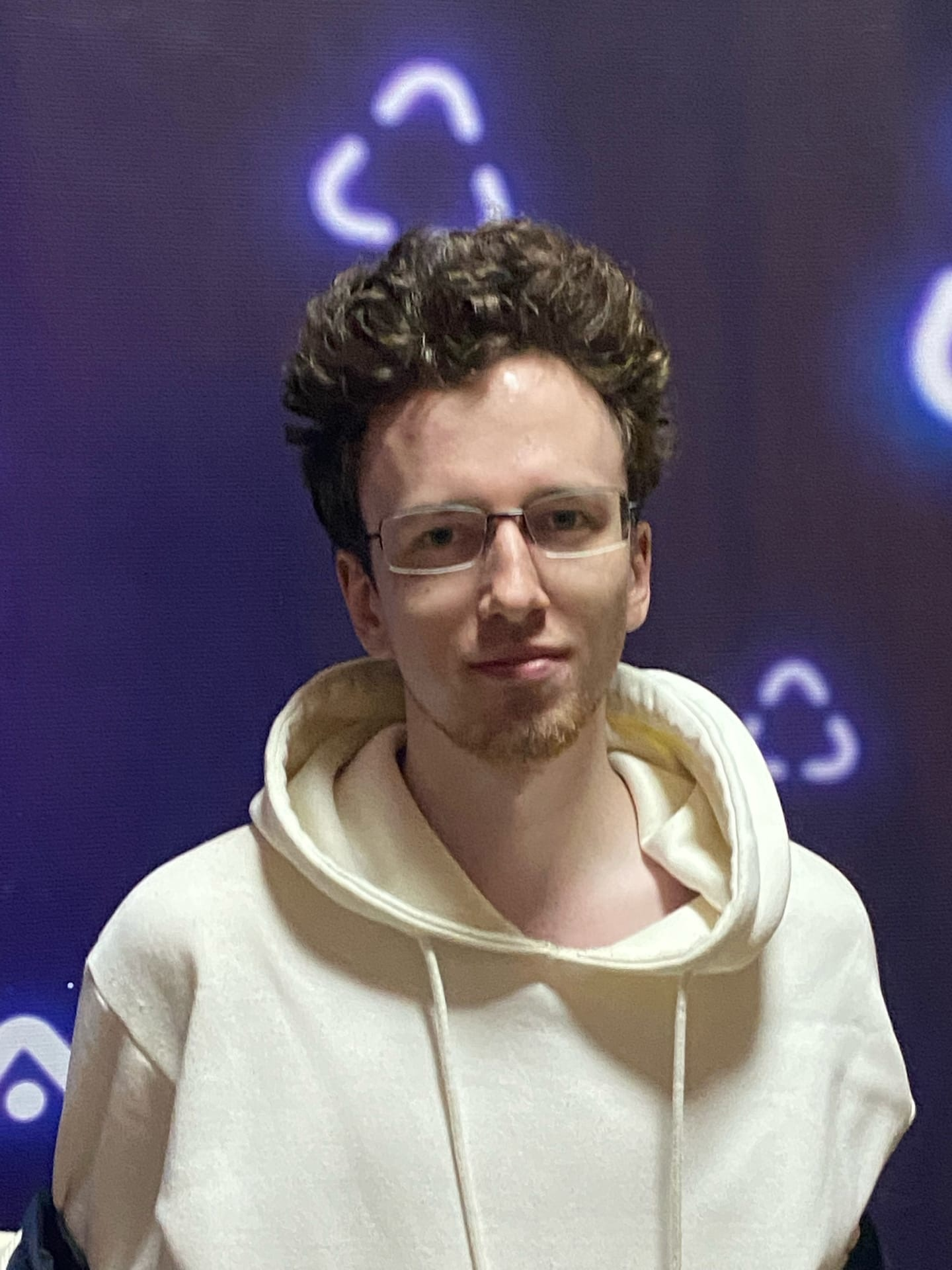 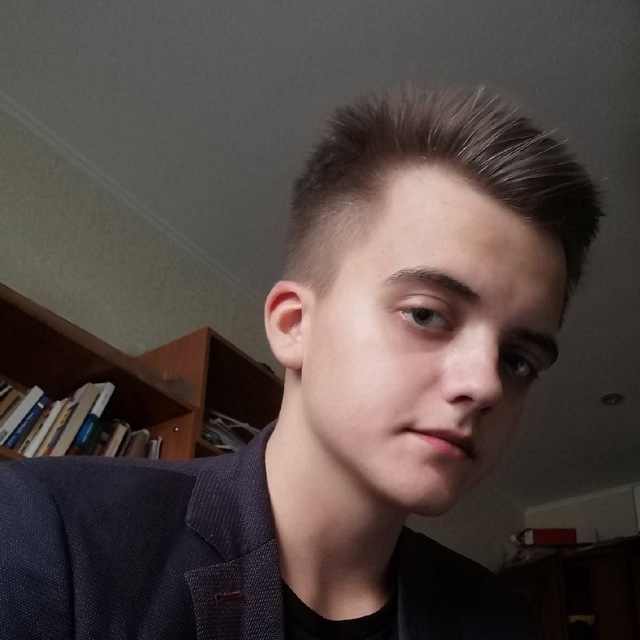 Александр -
Дизайнер
Юлия -
Менеджер
Артёма -
Маркетолог
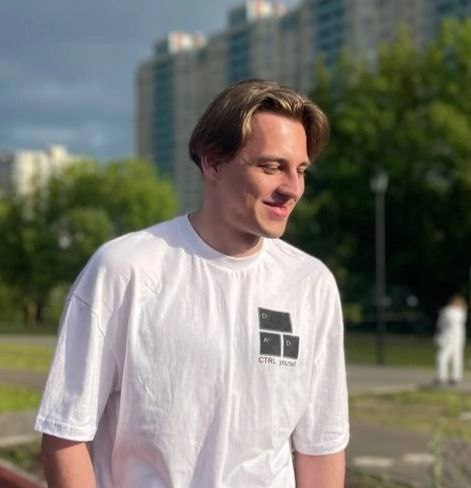 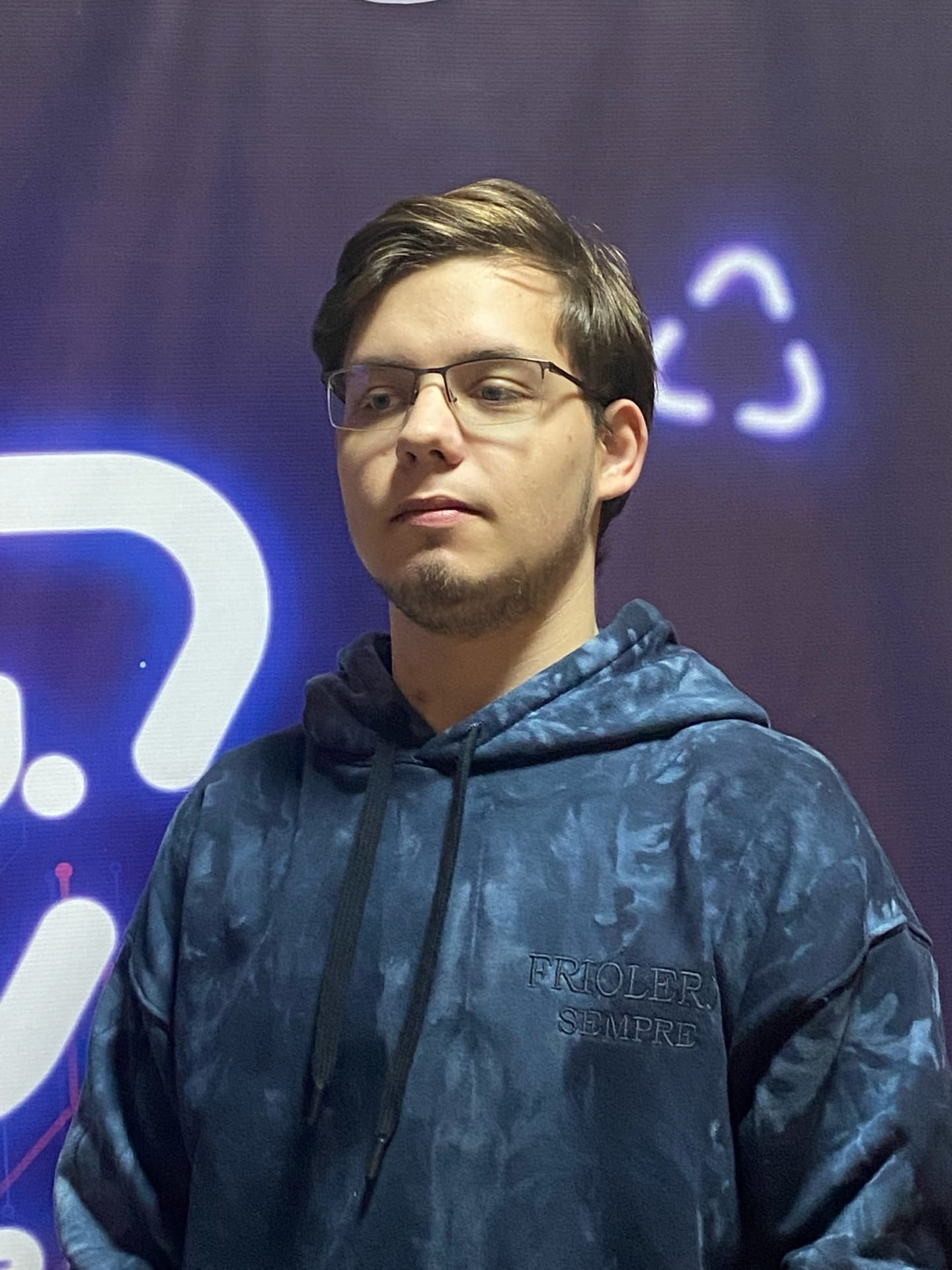 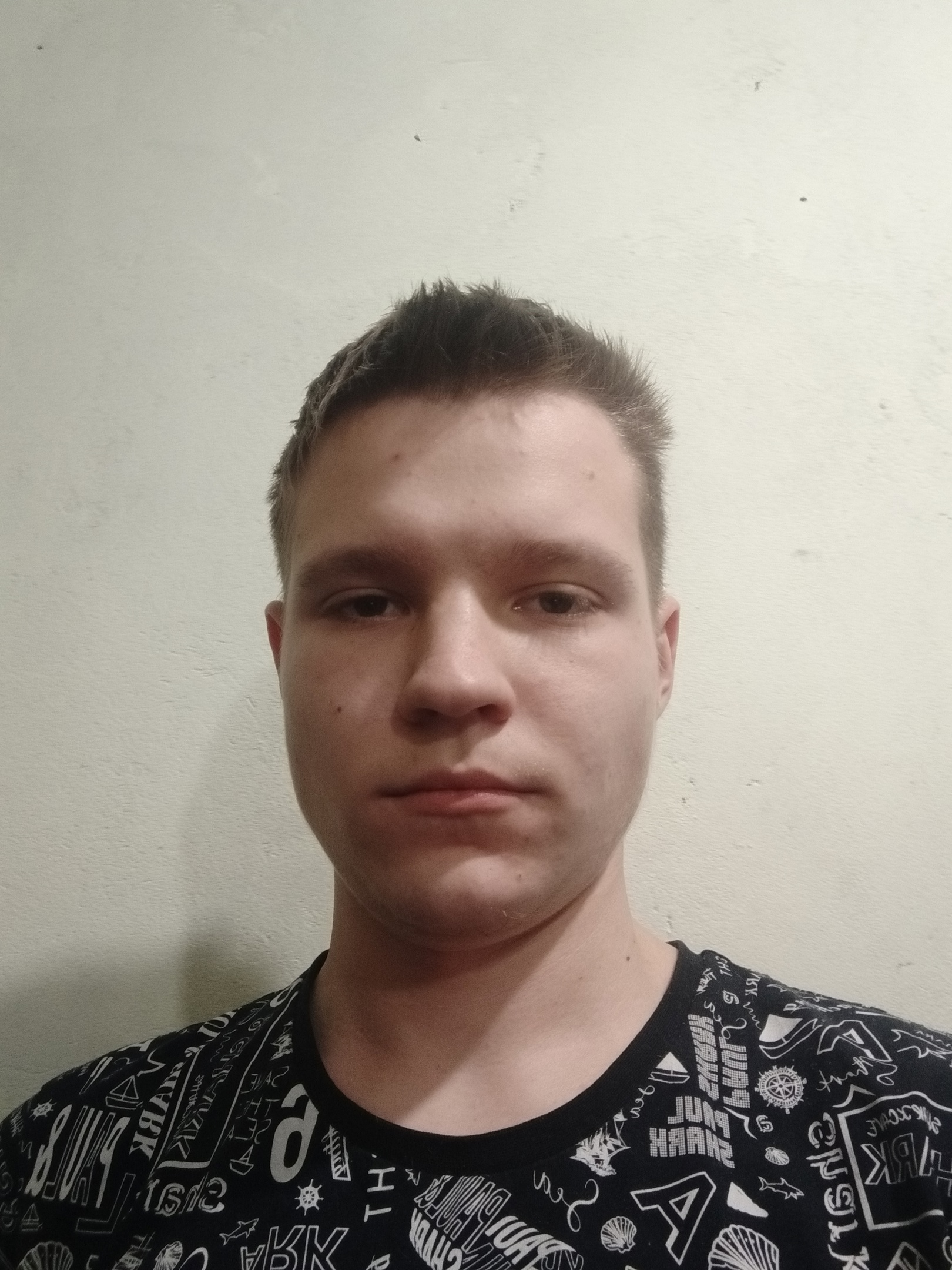 Аким -
Front-end- разработчик
Артём -
Back-end- разработчик
Александр -
Back-end- разработчик
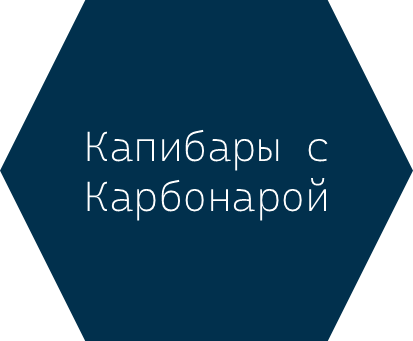 Благодарим васZero Line
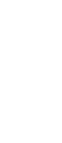